Business LAW
P.HARI KRISHNAM  RAJU
Cyberlaw
Cyberlaw is the area of law that deals with the Internet's relationship to technological and electronic elements, including computers, software, hardware and information systems
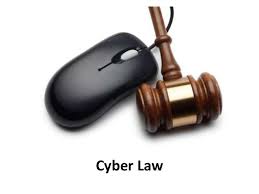 Background for Cyber laws
In 1969 America’s Department of Defense commissioned the construction of a super network called ARPANET. 
The Advanced Research Projects Agency Network(ARPANET). Basically intended as a military network slowly grew and the internet was born. 
According to International Data Corporation (IDC), Approximately 163 million individuals or entities will use the internet by the end of this year as opposed to 16.1 million in 1995.
This present state of the Internet make the necessity of Cyber laws more important.
Need for Cyber law
• Due to the anonymous nature of the Internet, it is possible to engage into a variety of criminal activities with impunity and people with intelligence, have been grossly misusing this aspect of the Internet to perpetuate criminal activities in cyberspace.
• Also the number of users are increasing rapidly.
• Hence the need for Cyber laws arises.
Cyber Crime
• The Computer as a Target Using a computer to attack other computers. e.g. Hacking, Virus/Worm attacks, DOS attack etc.
• The Computer as a Weapon Using a computer to commit real world crimes. e.g. Cyber Terrorism, IPR violations, Credit card frauds, EFT frauds, Pornography etc.
IT ACT 2000
• The Act came into effect following the clearance of the Information Technology Bill 2000 in May 2000 by both the houses of the Parliament. 
The Bill received the assent of the President Of India in August 2000
• The IT Act 2000 attempts to change outdated laws and provides ways to deal with cyber crimes. 
Such an act is required as people can perform purchase transactions over the net through credit cards without fear of getting misused.
• IT Act 2000 is very important to control cyber crime.
Thank you